2
YO ME LA PUSE. VACUNA CONTRA COVID-19 •
Boundaries 
Once you place your text and everything looks good, click on the dotted line and hit “Delete” on your keyboard
1
Your Message 
Click and type the text you want to appear on your sticker in the community’s spoken language

Make sure it fits inside the dotted lines and does not overlap with the mark
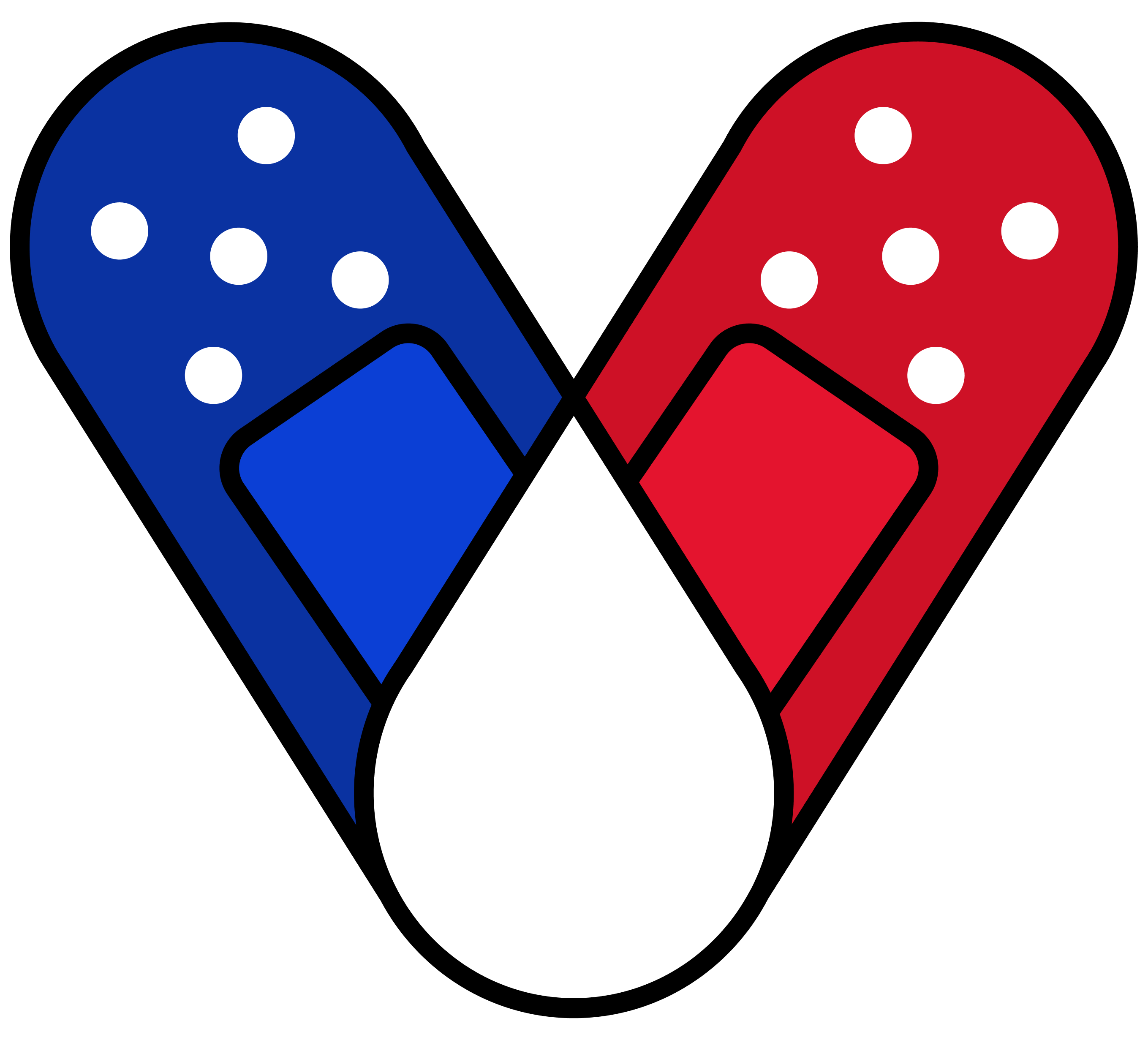 3
Export as a JPG using Google Slides:
File → Download → JPEG Image (Current Slide)

Export as a JPG using PPT:
Select slide. File  → Save As  → JPEG Image

The file will download and you can use that to print on sticker paper either at home or by sending to a printer.
YO ME LA PUSE. VACUNA CONTRA COVID-19 •
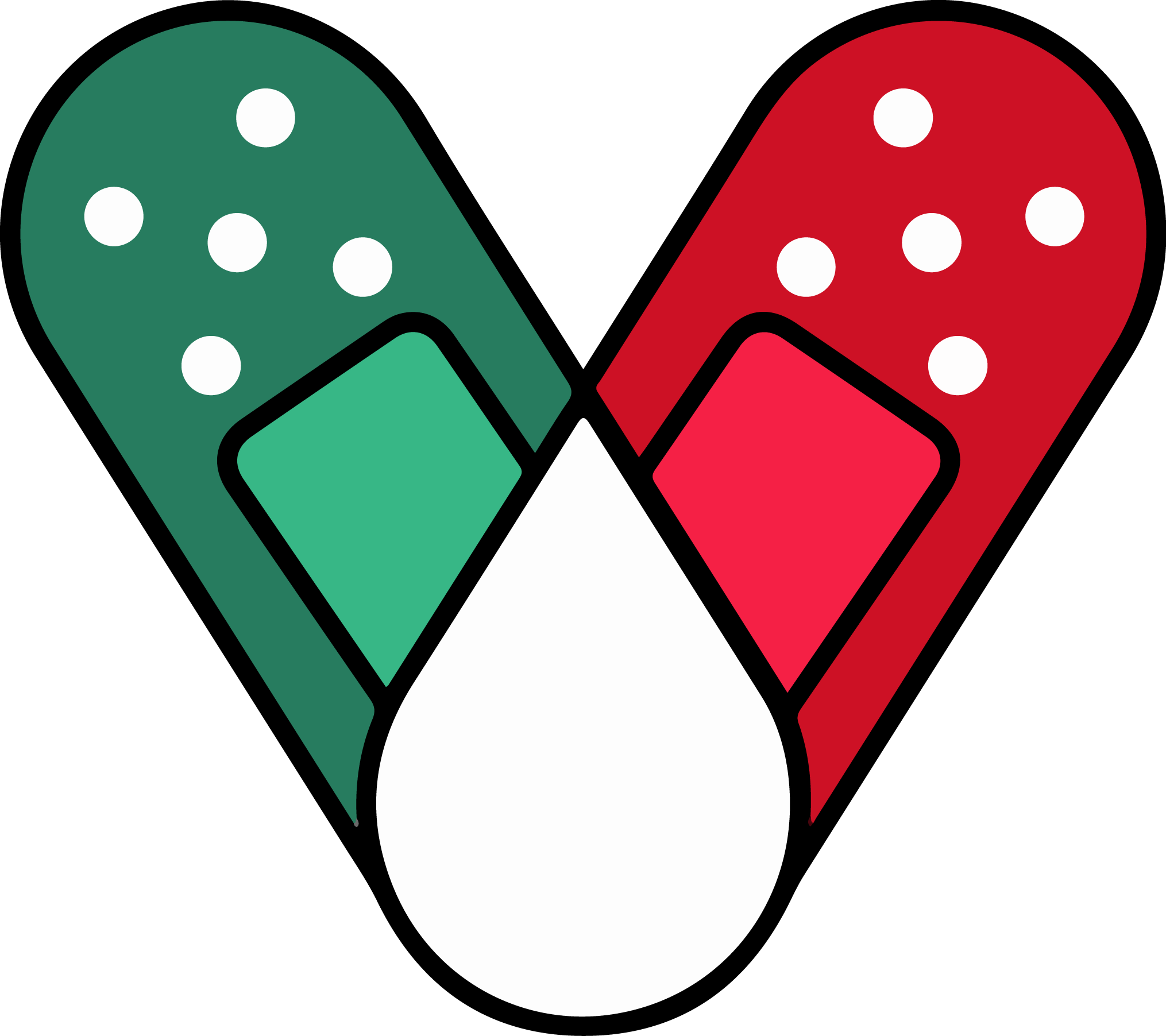 YO ME LA PUSE. VACUNA CONTRA COVID-19 •
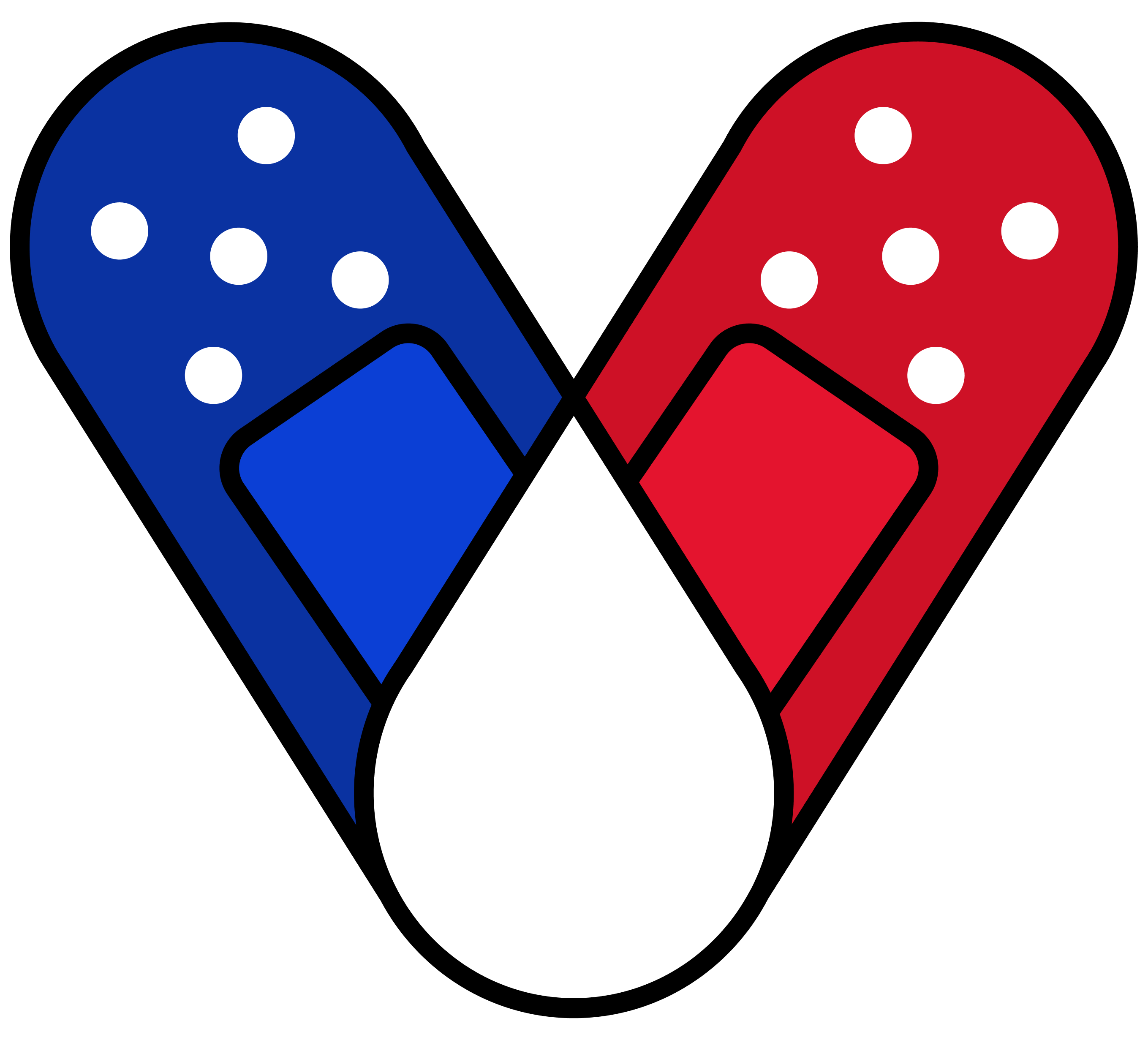 YO ME LA PUSE. VACUNA CONTRA COVID-19 •
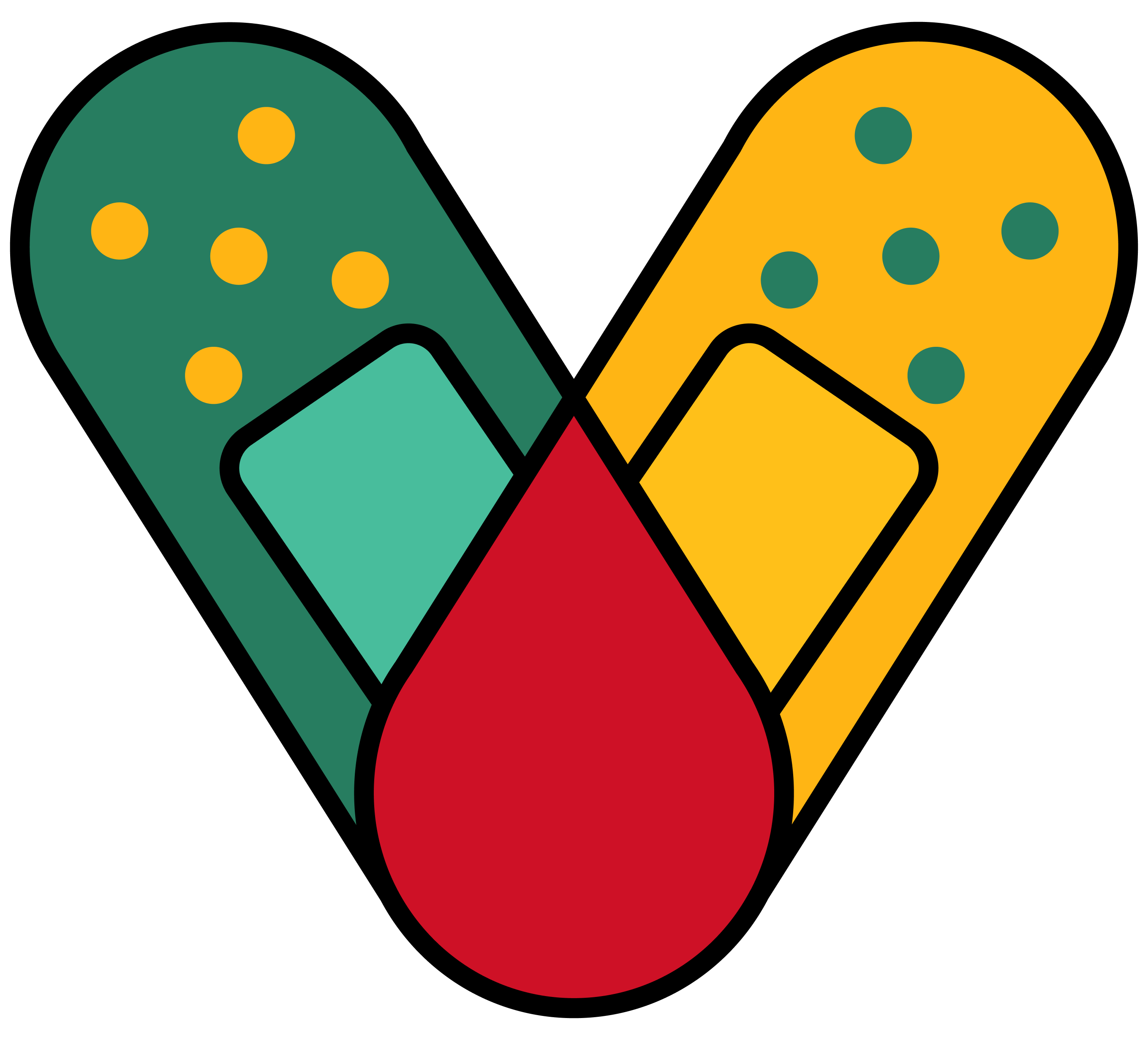 YO ME LA PUSE. VACUNA CONTRA COVID-19 •
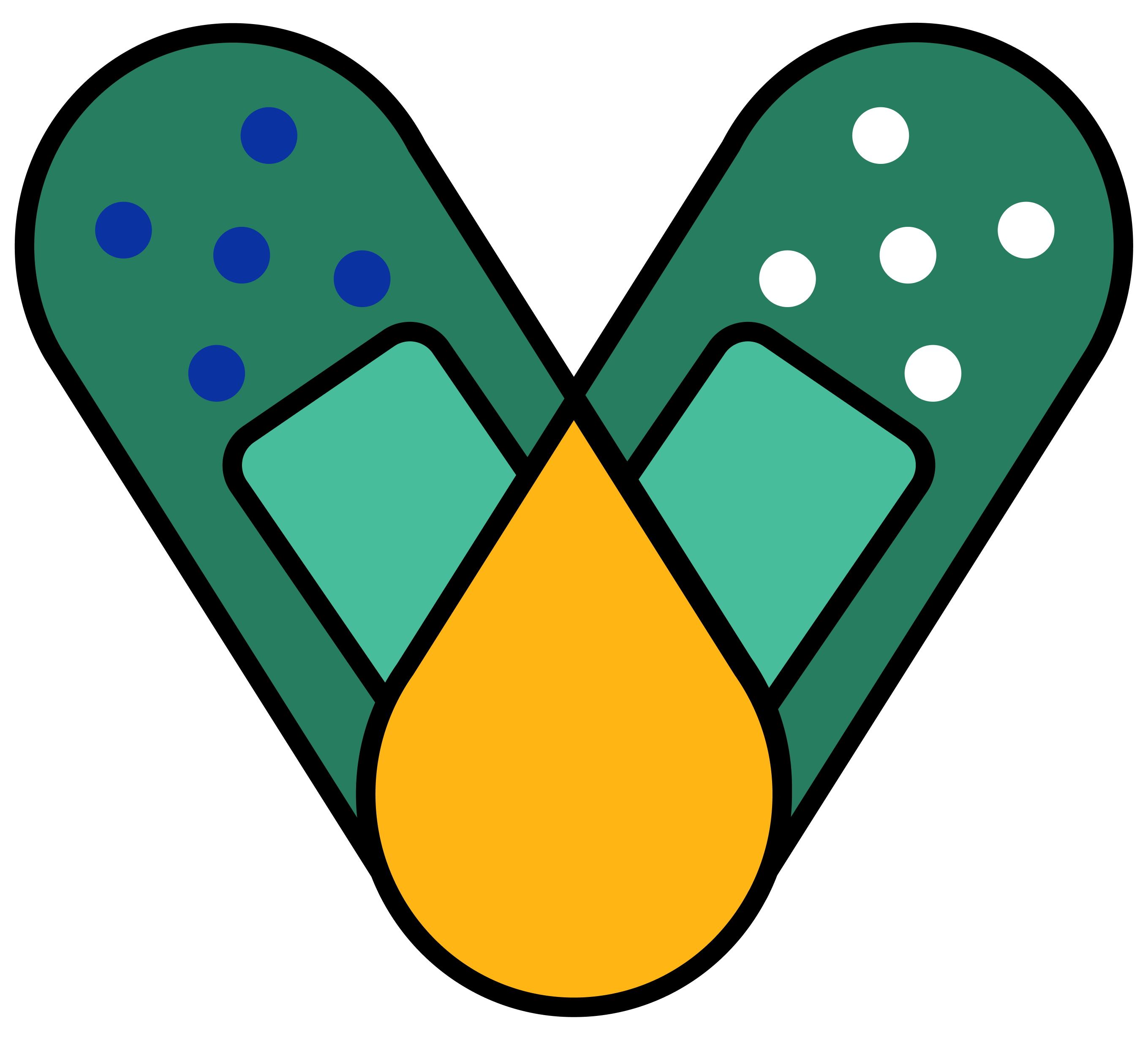 YO ME LA PUSE. VACUNA CONTRA COVID-19 •
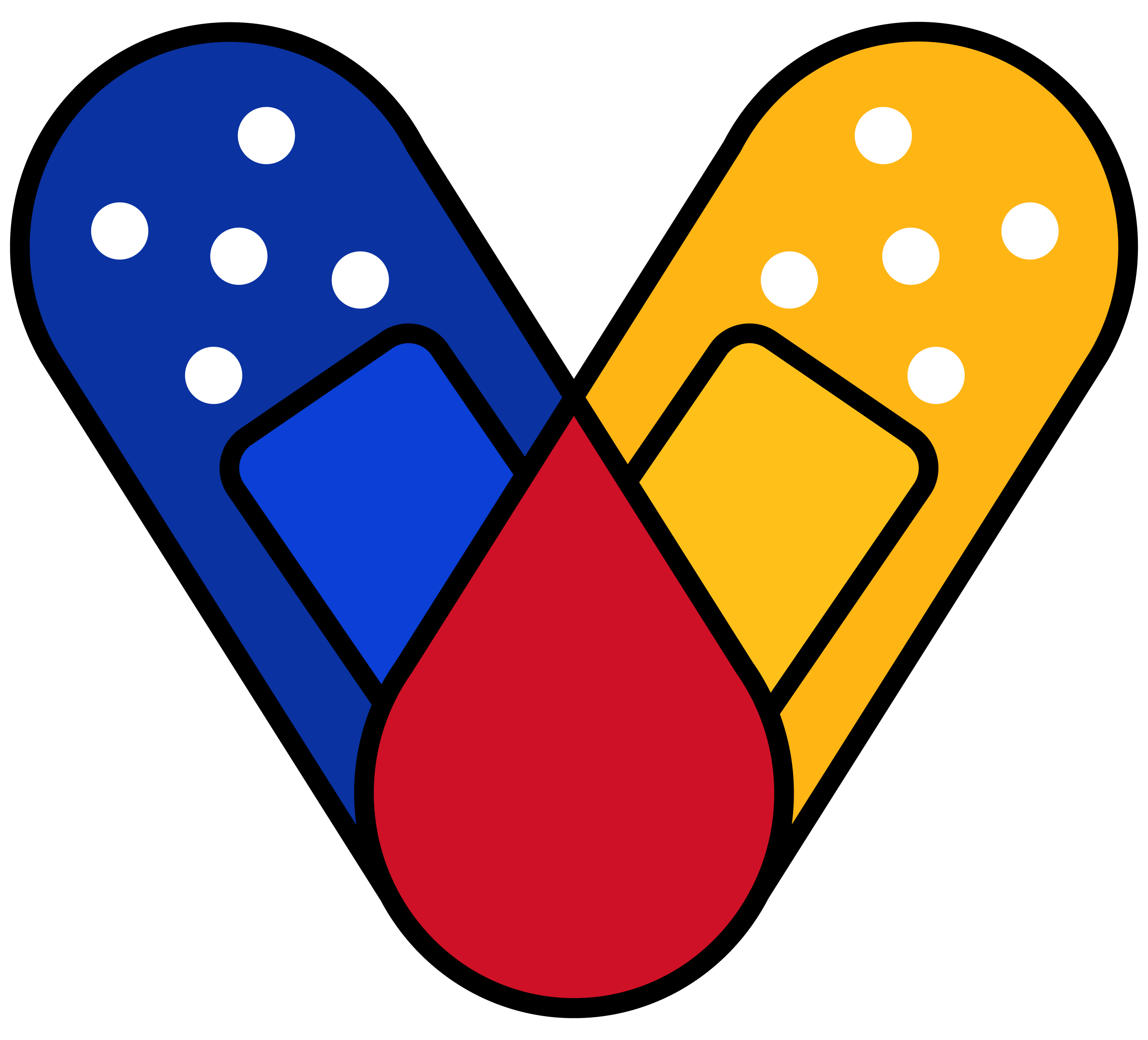 YO ME LA PUSE. VACUNA CONTRA COVID-19 •
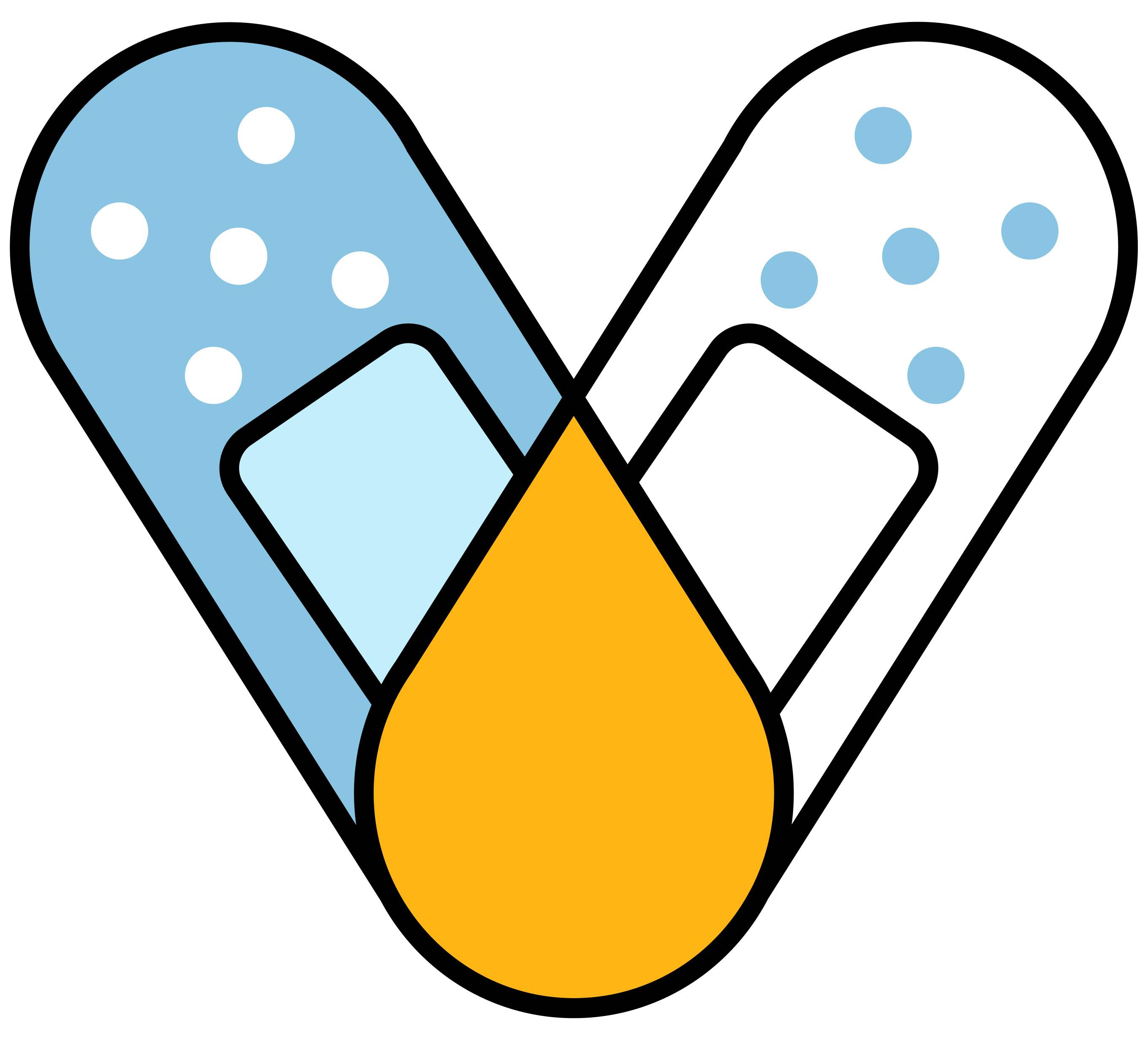 YO ME LA PUSE. VACUNA CONTRA COVID-19 •
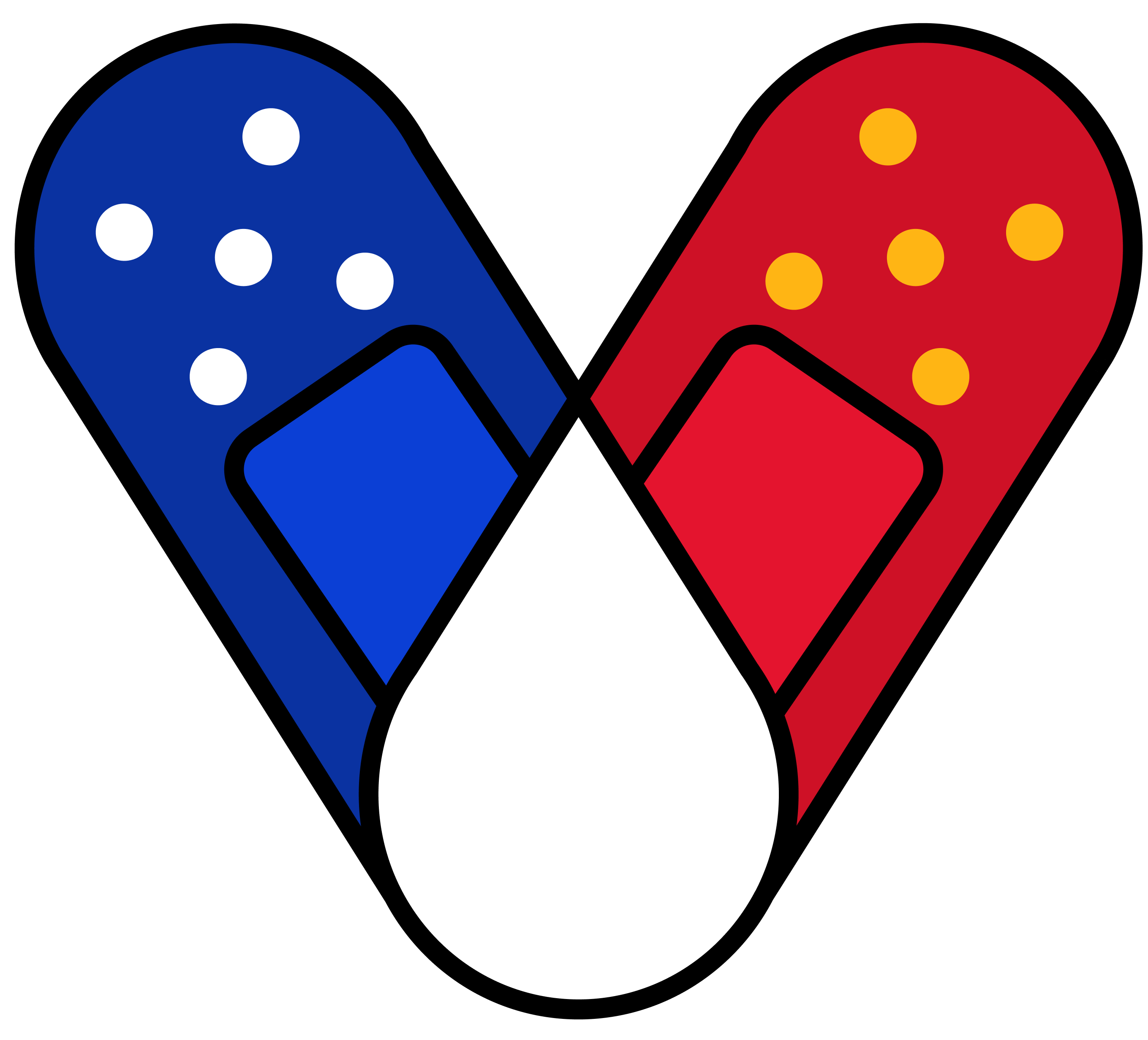 YO ME LA PUSE. VACUNA CONTRA COVID-19 •
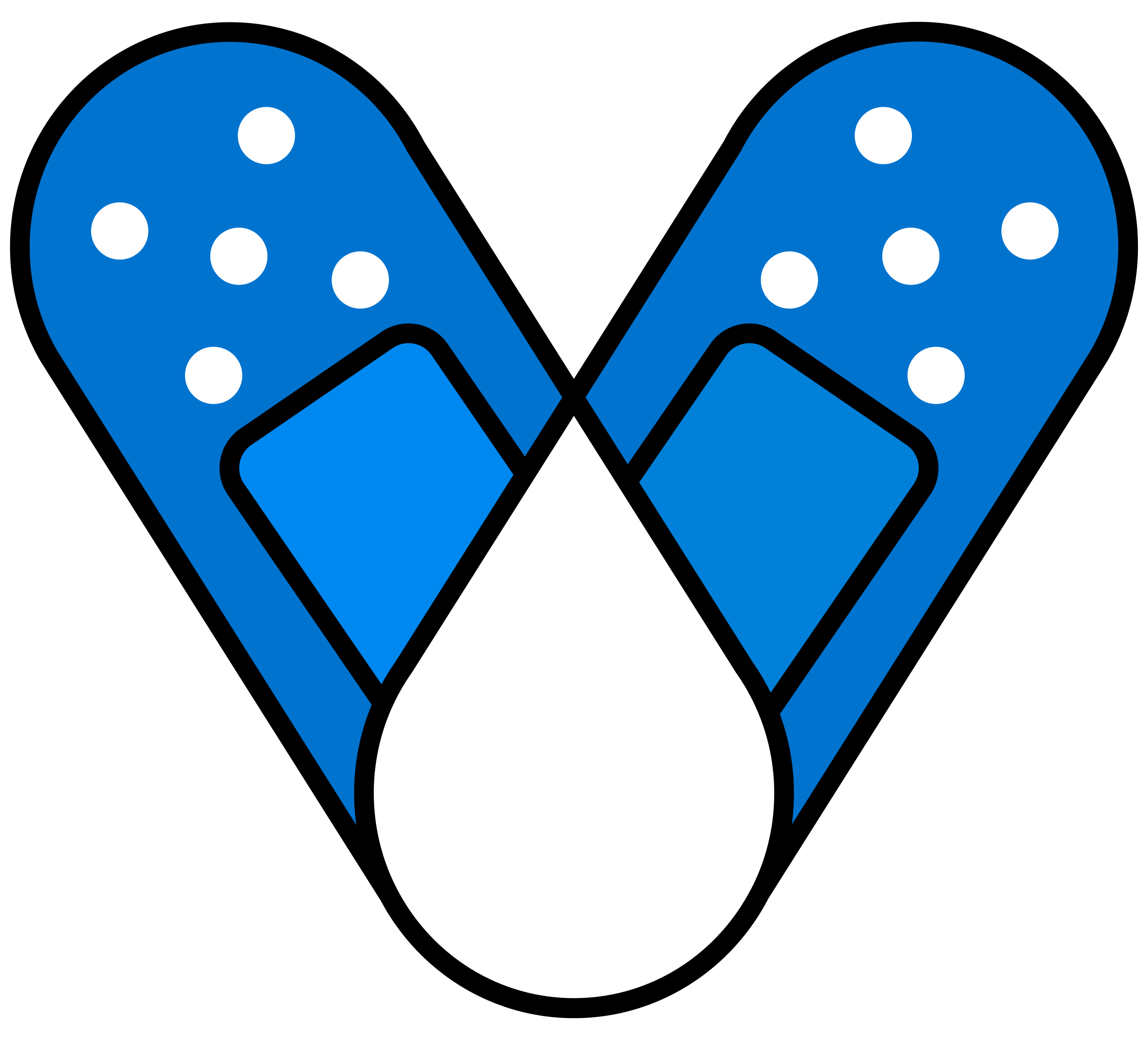 YO ME LA PUSE. VACUNA CONTRA COVID-19 •
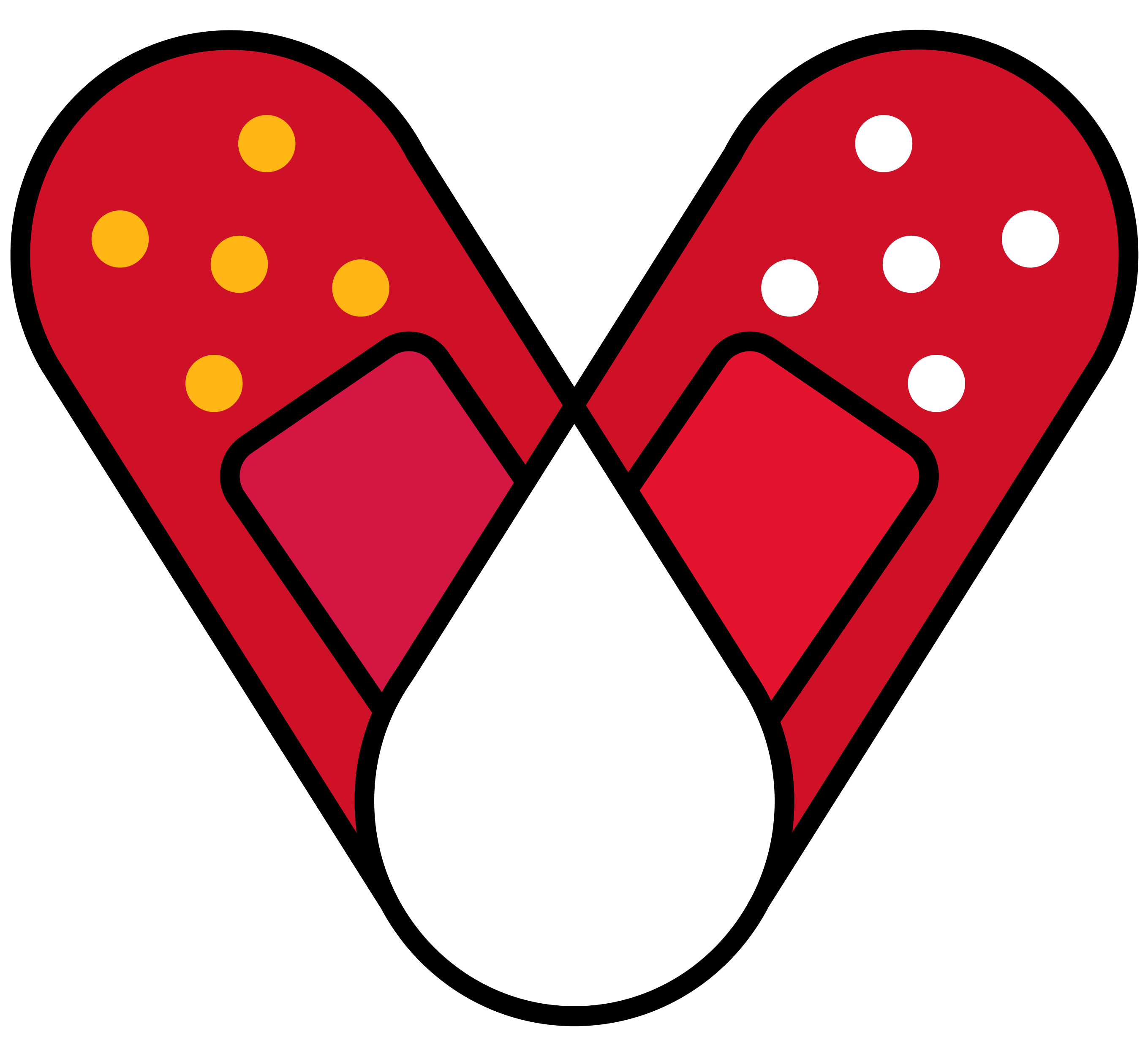